Army STANDARD TRAINING PACKAGE
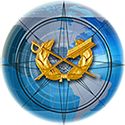 [Speaker Notes: Select Note Pages contain suggested points of emphasis and citations to assist with your presentation.

This Standard Training Package (STP) is current as of October 2024. To ensure this is the most current version, please go to https://tjaglcs.army.mil/  and locate the STPs within the "Training" area/box of the tjaglcs site.]
The Standing Rules of Engagement (SROE)
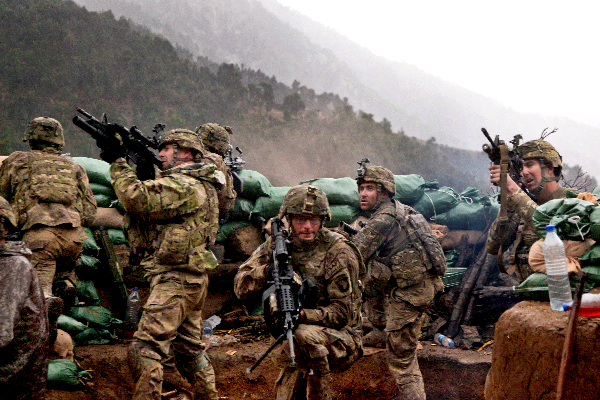 [Speaker Notes: Select Note Pages contain instruction comments to assist with your presentation.

This Standard Training Package (STP) is current as of October 2024. To ensure this is the most current version, please go to https://tjaglcs.army.mil/  and locate the STPs within the "Training" area/box of the tjaglcs site. This briefing is meant to provide Soldiers with an overview of basic ROE concepts, to include Escalation of Force principles, and the ROE process.

Instructor Comments  
 The Standing Rules of Engagement (SROE) are guidance issued by the Chairman, JCS, concerning the use of force during DOD operations worldwide.
 SROE are a framework and base document to theater and mission ROE.
 All Commanders may request SROE supplemental measures, which allow commanders to tailor ROE for mission accomplishment during the conduct of DOD operations.  Later in the briefing we will discuss two types of supplemental measures and the process used to request them to tailor unit-specific ROE.
 This presentation is NOT intended to be a substitute for the SROE and will only address the unclassified portions of the SROE and unit-specific ROE.  

Background
 The Chairman of Joint Chiefs of Staff Instruction (CJCSI) 3121.01B provides guidance on the Standing Rules of Engagement (SROE) for DOD operations worldwide.  (Chairman, Joint Chiefs of Staff, Instr. 3121.01B, Standing Rules of Engagement/Standing Rules for the Use of Force for US Forces (13 Jun 2005) [hereinafter CJCSI 3121.01B]).
 The SROE establish fundamental policies and procedures governing the actions to be taken by US commanders and their forces during all military operations and contingencies and routine Military Department functions occurring OUTSIDE US territory (including the Commonwealths of Puerto Rico and Northern Marianas, US possessions, protectorates, and territories) and outside territorial seas.  (CJCSI 3121.01B, para. 3.a.)
 Military Department functions include Anti-Terrorism/Force Protection (AT/FP) duties, but exclude law enforcement and security duties on DOD installations, and off installation while conducting official DOD security functions, outside US territory and territorial seas.  (CJCSI 3121.01B, para. 3.a.)
 Resources available to trainers include the National Security Law Department, The Judge Advocate General’s Legal Center and School, U.S. Army, Operational Law Handbook Ch. 5, 2024 ed., [hereinafter OPLAW Handbook], Chapter 5, which contains an unclassified excerpt of the SROE (a digital version can be accessed here: https://www.bing.com/ck/a?!&&p=23bb1cee53f287993841808f7f4dee83f189fa1e017881861b48162d06808340JmltdHM9MTcyOTQ2ODgwMA&ptn=3&ver=2&hsh=4&fclid=164d9bdd-b455-664f-0708-8f60b5a567fd&psq=operational+law+deskbook&u=a1aHR0cHM6Ly90amFnbGNzLmFybXkubWlsL1BvcnRhbHMvMC9QdWJsaWNhdGlvbnMvRGVza2Jvb2tzJTIwYW5kJTIwSGFuZGJvb2tzLzIwMjQlMjBPcGVyYXRpb25hbCUyMExhdyUyMEhhbmRib29rJTIwKDIwMjQpLnBkZj92ZXI9VmdSam80XzNYQ2lPT0pUaGRoRVpVUSUzZCUzZA&ntb=1]
Early American ROE
“Stand your ground men.  Don’t fire unless fired upon; but if they mean to have a war, let it begin here.”
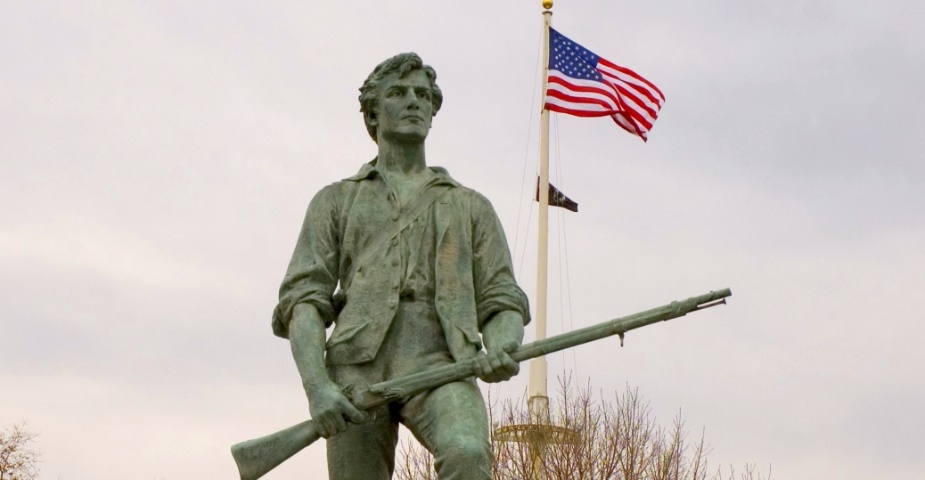 Captain John Parker
Lexington19 April 1775
[Speaker Notes: Instructor Comments

This slide is optional and intended to provide trainers with the opportunity to discuss historical examples of ROE.
Even though Revolutionary War Commanders and Soldiers did not call them ROE, the idea/concept/rules have been trained and used during military operations since the founding of the United States. 
Commander of militia – of his 144 men, 77 stood w/ him on 19 April 1775 in defiance of the King’s order to lay down their arms.
The men held their ground when they were ordered to leave. Realizing their attempts were futile, Parker gave the order to disperse. However, the British forces wanted their weapons, and a single shot was fired. Other shots followed, killing eight members of the militia. The small clash lasted only a few minutes, with dramatic results.]
Rules of Engagement (ROE)What are they doctrinally?
Directives:
Issued by competent military authority
Explain when and under what circumstances Soldiers may use force 
Explain how much force Soldiers may use in given situations
ROE:
ROE are an operational issue
ROE are the Commander’s rules
ROE support the Commander’s intent and operational concept 
Judge Advocates advise on ROE; Commanders make the ultimate decisions
[Speaker Notes: Instructor Comments  
ROE are directives issued by the commander that explain when, under what circumstances, & how Soldiers may use force.
Commander’s Rules for the use of force.  Explain that an important part of understanding and operating within the ROE involves the concept of self-defense – a topic we will discuss in detail later in the briefing.
ROE support the Commander’s intent & operational concept to ensure mission success. Explain that Judge Advocates advise on ROE, but Commanders are the ultimate decision makers. ROE are Commander’s rules, not JAs.  

Background
 ROE are an operational issue and must directly support the operational concept. (CJCSI 3121.01B, Encl. J, para. 2.a.1.)
 ROE are directives issued by a competent military authority to delineate the circumstances and limitations under which U.S. forces will initiate and/or continue combat engagement with other forces encountered. (DOD Dictionary of Military and Associated Terms as of July 2024 (referencing JP 3-84, Legal Support, 2 August 2016)).]
ROE Framework
POLITICAL 
Reflect national policy objectives
Reflect strategic objectives
Reflect diplomatic objectives

OPERATIONAL
Provide a “ceiling” on the level of force used to achieve an objective
Regulate a subordinate commander’s use of force 

LEGAL
Provide guidance on the Commander’s rights and obligations, and Soldier’s actions to ensure compliance with U.S. and international law
[Speaker Notes: Instructor Comments  
 ROE perform three functions: 
1) provide guidance from the President and Secretary of Defense (SECDEF), as well as subordinate commanders, to deployed units on the use of force;
2) act as a control mechanism for the transition from peacetime to combat operations (war); and
3) provide a mechanism to facilitate planning. (OPLAW Handbook, Ch. 5)

Background
 “ROE ensure that national policy and objectives are reflected in the action of commanders in the field.” (OPLAW Handbook, Ch. 5)		
Instructor comment:  ROE provide guidance to commanders and Soldiers on national policy and objectives to assist them in mission planning and execution.
 “ROE contain restraints on a commander’s [and Soldier’s] actions, consistent with both domestic and international law, and may, under certain circumstances, impose greater restrictions on actions than those required by the law.” (OPLAW Handbook, Ch. 5)
 Instructor comment:  ROE provide guidance for commanders and Soldiers to use in mission planning and execution so that units and personnel do not violate U.S. and international law.  ROE can be more restrictive than the law requires – depends upon the nature of the mission.
 “Commanders may also issue ROE to reinforce certain principles of the Law of Army Conflict (LOAC), such as prohibitions on the destruction of religious or cultural property or minimization of injury to civilians and civilian property.” (OPLAW Handbook, Ch. 5)]
Roe: Tailorable for different missions
ROE will be used in any future and contemplated armed conflict
ROE are flexible and tailorable to the mission
 ROE used in a counterinsurgency mission will likely be different than ROE used in a large-scale combat operation
The intensity of conflict may make the ROE more “permissive”
[Speaker Notes: Instructor Comments  
The emphasis with this slide is that ROE are tailorable. Many Soldiers and Commanders will have experience in counterinsurgency operations, which generally had a restricted ROE. A future operation—such as large-scale combat operations—may have a permissive ROE to accomplish the mission. This is something that should be considered when developing training scenarios.]
What are the SROE?
Framework that applies during the full spectrum of military missions outside of U.S. territory:
Military operations
Contingency operations
Routine Department functions (AT/FP duties)

SROE also apply to air and maritime homeland defense missions
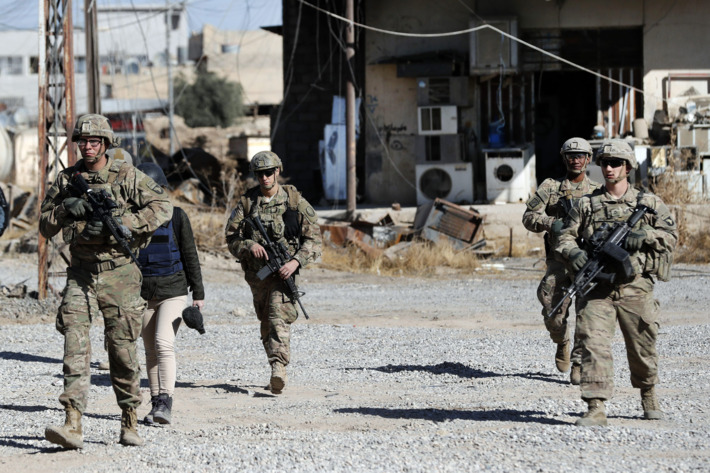 [Speaker Notes: Instructor Comments
SROE provide guidance on the use of force across the full spectrum of military missions: military operations, contingency operations, and routine DOD functions, e.g. anti-terrorism/force protection duties.
Use World Trade Center type of attack to illustrate how SROE apply to air and maritime homeland defense missions.

Background
 The SROE establish fundamental polices and procedures governing the actions to be taken by US commanders during all military operations and contingencies and routine Military Department functions.  This last category includes Antiterrorism/Force Protection (AT/FP) duties, but excludes law enforcement and security duties on DOD installations, and off-installation while conducting official DOD security functions, outside US territory and territorial seas.  (CJCSI 3121.01B, Encl. A, 1.a.)
 SROE also apply to air and maritime homeland defense missions conducted within US territory or territorial seas, unless otherwise directed by the SecDef.  (CJCSI 3121.01B, Encl A, para. 1.a.)
 See Chapter 5, OPLAW Handbook, for additional overview of basic ROE concepts.]
SROE Policies and Procedures
Guidance on the use of military force

Mission Accomplishment
Supplemental Measures
Special Instructions (SPINS)

Self-Defense
National
Collective
Unit
Individual
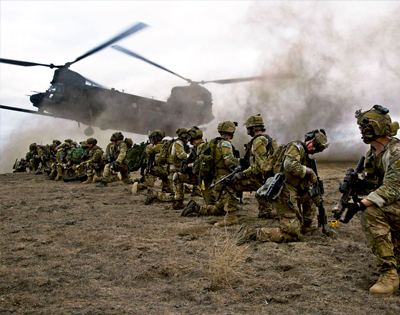 [Speaker Notes: Instructor Comments
The SROE establish policies and procedures for commanders and Soldiers governing planning and actions in all military operations.
The SROE contain supplemental measures that may be requested by commanders to tailor unit ROE to specific mission requirements.  
Another document that will contain ROE-like guidance are special instructions or SPINS governing air operations.  SPINS are issued through air component channels and contain measures such as pilot radio call signs and frequencies, combat search and rescue guidelines, and airspace control measures.  Most significantly, the SPINS document contains ROE guidance and typically restates mission-specific ROE within a section of the document. 
The SROE address four levels of self-defense: national, collective, unit, and individual.]
SROE Purposes
To provide the commander’s baseline guidance on DOD policies governing the use of military force

To inform Soldiers of WHAT, WHEN, WHERE, and HOW they can use force, including deadly force, to: 1) defend themselves, property, or objects, 2) defend others, and 3) accomplish a mission

To provide uniform training and planning guidance
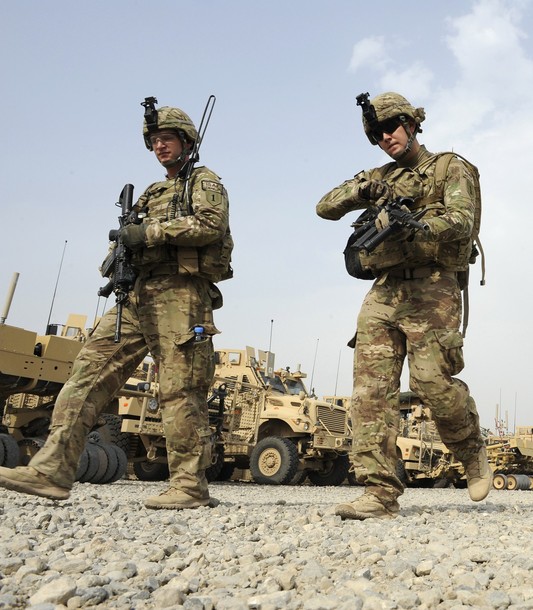 [Speaker Notes: Instructor Comments
SROE provide commanders with guidance on DOD policies on the use of force.
SROE provide information to Soldiers on what, when, where, and how they can use force, to include deadly force, in self-defense, in the defense of others, and to accomplish their mission.
SROE provide commanders and Soldiers with a uniform set of rules for use in training and mission planning.

Background
The purpose of the SROE is to provide implementation guidance on the application of force for mission accomplishment and the exercise of self-defense.  (CJCSI 3121.01B, Encl. A, para. 1.a.)
Unit commanders at all levels shall ensure that individuals within their respective units understand and are trained on when and how to use force in self-defense. (CJCSI 3121.01B, Encl. A, para. 1.b.)
Unit commanders at all levels must teach and train their personnel how and when to use both non-deadly and deadly force in self-defense.  
The SROE provide uniform training and planning capabilities across the Joint Force. The unclassified SROE are authorized for distribution to commanders at all levels and are to be used as fundamental guidance for training and directing forces. (SROE, CJCSI 3121.01B, Encl. A, para. 1.b.)
“Mission Accomplishment v. Self-Defense.  The SROE distinguish between the right and obligation of self-defense, and the use of force for the accomplishment of an assigned mission.  Authority to use force in mission accomplishment may be limited in light of political, military, or legal concerns, but such limitations have NO impact on a commander’s right and obligation of self-defense.  Further, although commanders may limit individual self-defense, commanders always retain the inherent right and obligation to exercise unit self-defense.  However, JAs must be aware that the line between action for mission accomplishment and action in self-defense is not always clear.  Distinctions between mission accomplishment and self-defense, and between offensive and defensive operations, may vary based on the level of command, array of forces, and circumstances on the ground.” OPLAW Handbook, Ch. 5, Para. III.E.2.a.(4).]
SROE Responsibilities
ALL Soldiers:
Implement ROE/SROE according to the Commanders’ guidance

ALL Staff Judge Advocates (SJAs) and their representatives:
Play significant role in developing and integrating ROE into operational planning; advise commanders on ROE

ALL Commanders: 
Establish ROE for mission accomplishment
Ensure ROE compliance
Senior commanders’ ROE
Law of Armed Conflict (LOAC)
Applicable international and domestic law

SECDEF approves SROE for U.S. forces
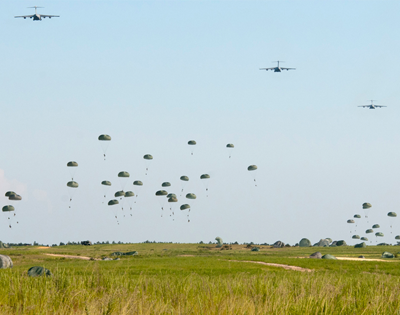 [Speaker Notes: Instructor Comments
ROE provide guidance to Soldiers during mission execution.
Judge Advocate personnel (SJAs, Op Law Attorneys & senior paralegal NCOs) play a significant role in developing and integrating ROE into operational planning and execution.
Commanders establish ROE to facilitate mission success and to ensure that all Soldiers within their units comply with the Law of Armed Conflict and applicable US and international law.
Within DOD, the Secretary of Defense approves and the Chairman of the JCS issues SROE for U.S. military forces.
Army personnel should review Field Manual 3-84, Legal Support to Operations, September 2023 to consider areas of JA Roles and Responsibilities with respect to the ROE—see Table 3-1.
  
Background
 Commanders at all levels are responsible for establishing ROE for mission accomplishment that comply with senior commanders’ ROE, the LOAC, applicable international and domestic law, and the SROE (CJCSI 3121.01B, para. 6.a.).
 Soldiers implement/use ROE as guidance during mission execution.
 As an expert in the law of military operations and international law, the Staff Judge Advocate (SJA) plays a significant role, with the J-3 and J-5, in developing and integrating ROE into operational planning. (CJCSI 3121.01B, Encl. J, para. 2.a.4.)
 Judge Advocates and senior paralegal noncommissioned officers at every level of command assist commanders in integrating ROE into mission planning and execution AND teach ROE to unit personnel.
 The SECDEF approves and the Chairman of the Joint Chiefs of Staff (CJCS) promulgates SROE for US forces.  (CJCSI 3121.01B, para. 6)
 The Joint Staff, Operations Directorate (J3), is responsible for maintenance of the SROE in coordination with the Office of the Secretary of Defense (OSD) (CJCSI 3121.01B, para. 6.)]
Why Do YOU Need the SROE?
They are vital to Mission Accomplishment:

SROE provide Soldiers the WHAT, WHEN, WHERE and HOW of using force

They establishes a common set of engagement rules for all Soldiers to follow

The SROE provide guidance for use of force in Self-Defense
[Speaker Notes: Instructor Comments
ROE are critical to mission accomplishment – it is especially important to understand What, When, Where, and How to use ROE within different domains and missions.
ROE give all Soldiers a common set of engagement rules.
ROE provide guidance for use of force in self-defense.  The Law of Armed Conflict, which includes customary international law, forms the basis for the use of force in self-defense. 

Background
Unit commanders at all levels shall ensure that individuals within their respective units understand and are trained on when and how to use force in self-defense. (CJCSI 3121.01B, Encl. A, para. 1.b.)
The SROE provide uniform training and planning capabilities. The unclassified SROE are authorized for distribution to commanders at all levels and are to be used as fundamental guidance for training and directing forces. (CJCSI 3121.01B, Encl. A, para. 1.b.)]
The Law of Armed Conflict and SROE COMPLIANCE & ACCOUNTABILITY
ROE ≠ LOAC
  But ROE violations may also violate LOAC 
LOAC violations may be prosecuted under the UCMJ; ROE violations may be prosecuted under the UCMJ, or in some situations other legal actions may occur
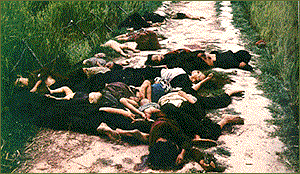 16 March 1968, My Lai, Vietnam. Members of a platoon of U.S. Army murdered hundreds of civilian elderly men, women, children, and infants who were not combatants
 31 March 1971, 1LT William Calley, Platoon Leader, C Co., 1/20 IN, 11th IN Bde, Americal DIV, convicted of pre-meditated murder, Art. 118, UCMJ, for actions at My Lai
[Speaker Notes: Instructor Comments
Understand that ROE is not the same thing as the LOAC. The LOAC is a consistent body of law that provides a minimum standard of conduct. The ROE can (and should) change as a unit transitions across the competition and conflict spectrum. ROE can NEVER authorize a violation of the LOAC.  Commanders and Soldiers must comply with both LOAC and ROE.
Understanding and complying with the LOAC and ROE is critically important for mission success – particularly in urban areas where mission success is tied to understanding when and how much force to use in self-defense and in minimizing civilian casualties.
Violations of the SROE, Unit ROE, and the LOAC may be prosecuted under the UCMJ – Use My Lai as an illustration.  War crimes are serious violations of the LOAC that are punishable by criminal sanctions.  The actions of US Soldiers at My Lai were war crimes—killing without justification.  However, in circumstances where an ROE violation does not rise to the level that would merit UCMJ action, a variety of adverse administrative actions are at the commander’s disposal.
SROE are orders and violation may be punishable under Art. 92 of the UCMJ or other adverse administrative action.

Background
 US forces will comply with the LOAC during military operations involving armed conflict, no matter how the conflict may be characterized under international law, and in all other military operations.
 For more information on enforcement of the LOAC and accountability, see Chapter 8 of Field Manual 6-27/MCTP 11-10C, The Commander’s Handbook on the Law of Land Warfare, August 2019.]
Declared Hostile Force
Could be any member of the following…
Paramilitary force
Military force
Non-State Armed Group

That is declared “HOSTILE”

By appropriate US authority 

Unless surrendering, already detained, or out of combat due to sickness or wounds, declared hostile forces may be engaged on sight (i.e. you do not have to wait for a hostile act/hostile intent)
[Speaker Notes: Instructor Comment
 Declared Hostile Force: Once a force is declared to be “hostile,” U.S. units may engage it without observing a hostile act or demonstration of hostile intent; i.e., the basis for engagement shifts from conduct to status. OPLAW Handbook, Ch. 5, III, para. E.2.b.; see also CJCSI 3121.01B, Encl. A, para. 2.b.
 
Background
 A declared hostile force can be any paramilitary or military force or Non-State Armed Group (terrorist) declared hostile by appropriate US authority. (CJCSI 3121.01B, Encl. A, para. 3.d.) (Note: Policy and procedures regarding the authority to declare forces hostile are provided in CJCSI 3121.01B, Encl. A, para. 3).
 Declared Hostile Force is a status-based target that may be engaged under ROE without having to first observe conduct.  A classic example of a declared hostile force would be the armed force of an enemy such as Nazi Germans.  Use that as an example to help Commanders and Soldiers appreciate the difference between a declared hostile force and self-defense scenarios.]
Inherent Right of Self-Defense
Soldiers may exercise INDIVIDUAL self-defense subject to the Commander’s guidance

Unit commanders always retain the inherent RIGHT and OBLIGATION to exercise UNIT self-defense
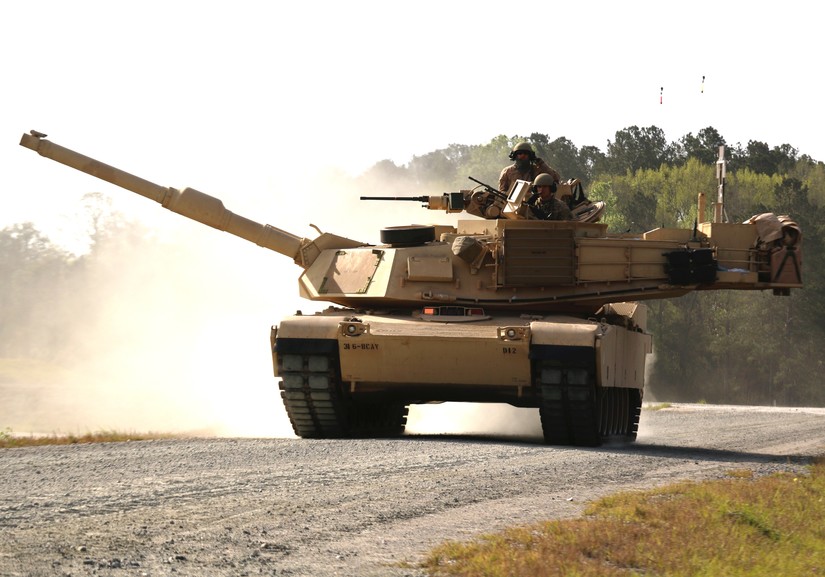 [Speaker Notes: Instructor Comments
 Inherent Right of Self-Defense: The right to defend oneself and other U.S. forces in the vicinity from a hostile act or demonstrated hostile intent.  When individuals are assigned and acting as part of a unit, individual self-defense should be considered a subset of unit self-defense. Unit commanders may limit individual self-defense by members of their unit.  OPLAW Handbook, Ch. 5.
 Unit self-defense: The act of defending elements or personnel of a defined unit, as well as U.S. forces in the vicinity thereof, against a hostile act or demonstrated hostile intent.  OPLAW Handbook, Ch. 5.

Background
 Unless otherwise directed by a unit commander, Soldiers may exercise individual self-defense in response to a hostile act or demonstrated hostile intent. (CJCSI 3121.01B, Encl. A, para 3.a.)
 Unit commanders always retain the inherent right and obligation to exercise unit self-defense in response to a hostile act or demonstrated hostile intent.  (CJCSI 3121.01B, Encl. A, para 3.a.)
 Unit commanders MAY LIMIT individual self-defense by members of their unit. (CJCSI 3121.01B, Encl. A, para 3.a.)
 Unit and individual self-defense includes defense of other US military forces in the vicinity. (CJCSI 3121.01B, Encl. A, para 3.a.)]
National Self-Defense
Defense from a HOSTILE ACT or demonstration of HOSTILE INTENT against:
The United States
US Forces
US Persons
US Owned Property
US Commercial Interests
Example: World Trade Center & Pentagon
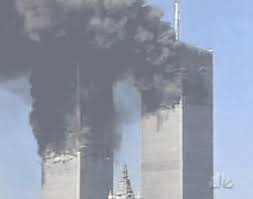 [Speaker Notes: Instructor Comments
 National self-defense: The act of defending the United States, U.S. forces, and, in certain circumstances, U.S. citizens and their property, and U.S. commercial assets from a hostile act, demonstrated hostile intent or declared hostile force. OPLAW Handbook, Ch. 5.
 Example: ROE governing engagement of aircraft flown by terrorists within the United States – ROE developed after the 11 Sept 2001 attacks.

Background
 Defense of the United States, US Forces, and, in certain circumstances, US persons and their property, and/or US commercial assets from a hostile act or demonstration of hostile intent.  (CJCSI 3121.01B, Encl. A, para. 3.b.)]
Collective Self-Defense
Defense of designated:
Non-US military forces
Foreign nationals
Foreign national property

Defense Against:
Hostile act
Hostile intent

Authorization to Defend:
POTUS
SECDEF

Commander & Unit ROE Guidance to Soldiers
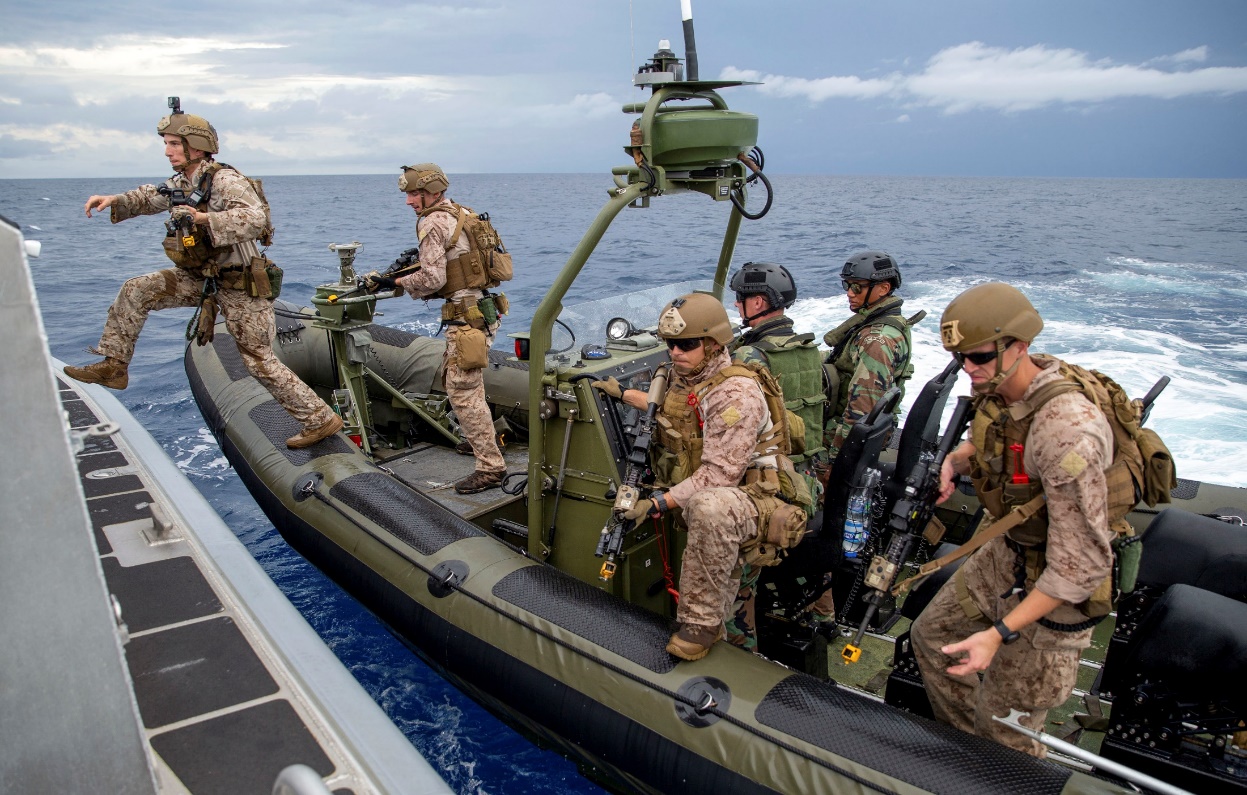 [Speaker Notes: Instructor Comments
 Collective self-defense: The act of defending designated non-U.S. citizens, forces, property and interests from a hostile act or demonstrated hostile intent. Only the President OR the Secretary of Defense may authorize the exercise of collective self-defense. Collective self-defense is generally implemented during combined operations. OPLAW Handbook, Ch. 5..  This is a key area in combined operations.
 In other words, it is the President or the Secretary of Defense who designates which non-US military forces or foreign nationals U.S. forces may use force to defend.
 The Commander & Unit ROE provide guidance to the Soldiers.
 It has been said that the U.S. will not fight alone; you could use the example that this is the permission to engage in self-defense on behalf of foreign partners in a coalition environment.

Background
 Collective self-defense is the defense of designated non-US military forces and/or designated foreign nationals and their property from a hostile act or demonstrated hostile intent. (CJCSI 3121.01B, Encl. A, para. 3.c.).
 Only the President or SECDEF may authorize collective self-defense. (CJCSI 3121.01B, Encl. A, para. 3.c.).
 The photograph depicts Marine training with Dutch Marines and reinforces the idea that collective self-defense is the authority to engage in the self-defense of our partner forces.]
Hostile Act
An attack or other use of force AGAINST:

US
US Forces
Designated persons or property

INCLUDES use of force to:
Prevent mission accomplishment 
Interfere with mission accomplishment
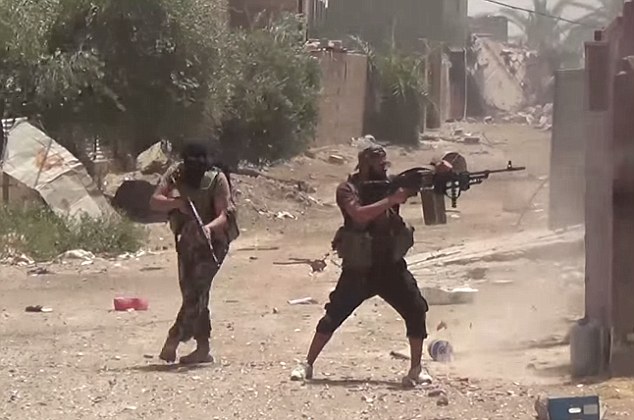 [Speaker Notes: Instructor Comments
 Hostile Act: An attack or other use of force against the United States, U.S. forces, and, in certain circumstances, U.S. nationals, their property, U.S. commercial assets, and/or other designated non-U.S. forces, foreign nationals, and their property.  
 It is also force used directly to preclude or impede the mission and/or duties of U.S. forces, including the recovery of U.S. personnel and vital U.S. Government property.  
 A hostile act triggers the right to use all necessary means available and all appropriate actions in self defense (ROE proportionality principle) in self-defense to deter, neutralize, or destroy the threat. OPLAW Handbook, Ch. 5, III, para. E.3.

Background
 Unless otherwise directed by a unit commander, Soldiers may exercise individual self-defense in response to a hostile act. (CJCSI 3121.01B, Encl. A, para. 3.e.)]
Hostile Intent
Threat of IMMINENT use of force AGAINST:
US
US Forces
Designated persons or property

INCLUDES use of force to:
Prevent mission accomplishment 
Interfere with mission accomplishment
[Speaker Notes: Instructor Comments
 Hostile Intent: The threat of imminent use of force against the United States, U.S. forces, or other designated persons and property.  It is also the threat of force used directly to preclude or impede the mission and/or duties of U.S. forces, including the recovery of U.S. personnel and vital U.S. Government property. Imminent Use of Force will be explained in next slide. OPLAW Handbook, Ch. 5, III, para. E.2d.
 When hostile intent is present, the right exists to use all necessary means available and all appropriate actions in self defense (ROE proportionality principle) to deter, neutralize, or destroy the threat.  OPLAW Handbook, Ch. 5, III, para. E.3.
 Imminent use of force will be explained in the next slide.
 Again, unit commanders retain the inherent right and obligation to exercise unit self-defense in response to demonstrated hostile intent. (CJCSI 3121.01B, Encl. A, para. 3.a.)

Background
 Hostile intent is any threat of the use of IMMINENT force against the United States, U.S. forces, or other designated persons or property.  It also includes the threat of force used directly to preclude or impede the mission and/or duties of US forces, including the recovery of US personnel or vital USG property.  (CJCSI 3121.01B, Encl. A, para. 3.f.)
 UNLESS OTHERWISE DIRECTED BY A UNIT COMMANDER, Soldiers may exercise individual self-defense in response to demonstrated hostile intent. (CJCSI 3121.01B, Encl. A, para. 3.a.)]
Imminent Use of Force
Is Use of Force Imminent?
Imminent does NOT necessarily mean:
Immediate; or
Instantaneous 

Assessment
May be made at any level, based on all known facts and circumstances
For example, you may consider METT-TC (Mission, Enemy, Terrain, Troops available, Time, and Civilian Considerations) factors to help determine if the use of force is imminent
[Speaker Notes: Instructor Comments
 Imminent Use of Force: The determination of whether the use of force against U.S. forces is imminent will be based on an assessment of all facts and circumstances known to US forces at the time and may be made at any level. (CJCSI 3121.01B, Encl. A, para. 3.g.)
 Imminent does NOT necessarily mean immediate or instantaneous. (CJCSI 3121.01B, Encl. A, para. 3.g.)
 For example, discovering an insurgent planting an IED may constitute an imminent threat, even though the insurgent does not intend to detonate it immediately.
 Again, unit commanders retain the inherent right and obligation to exercise unit self-defense in response to a hostile act or demonstrated hostile intent. (CJCSI 3121.01B, Encl. A, para. 3.a.)
 METT-TC Factors:  Discuss factors generally.

Background
 Imminent Use of Force: The determination of whether the use of force against US forces is imminent will be based on an assessment of all facts and circumstances known to US forces at the time and may be made at any level. (CJCSI 3121.01B, Encl. A, para. 3.g.)
 Imminent does NOT necessarily mean immediate or instantaneous. (CJCSI 3121.01B, Encl. A, para. 3.g.)]
Principles of Self-Defense#1 – De-escalation
DE-ESCALATION
 WHEN time and circumstances permit: 
  Forces committing hostile acts/demonstrating hostile intent:
 Should be warned  
	and
 GIVEN an OPPORTUNITY to withdraw, or
 GIVEN an OPPORTUNITY to cease threatening actions
[Speaker Notes: Instructor Comments
 When time and circumstances permit, the forces committing hostile acts or hostile intent should be warned and given the opportunity to withdraw or cease actions.  (CJCSI 3121.01B, Encl. A, para. 4.a.(1))
 ALL necessary means available and all appropriate actions may be used in self-defense.  (CJCSI 3121.01B, Encl. A, para. 4.a.)]
Principles of Self-Defense#2 - necessity
NECESSITY: 
 Exists when a hostile act occurs
or
 When a force or individual demonstrates hostile intent

SELF-DEFENSE is AUTHORIZED:
 While the force or individual continues to commit hostile acts 
or 
 While the force continues to exhibit hostile intent
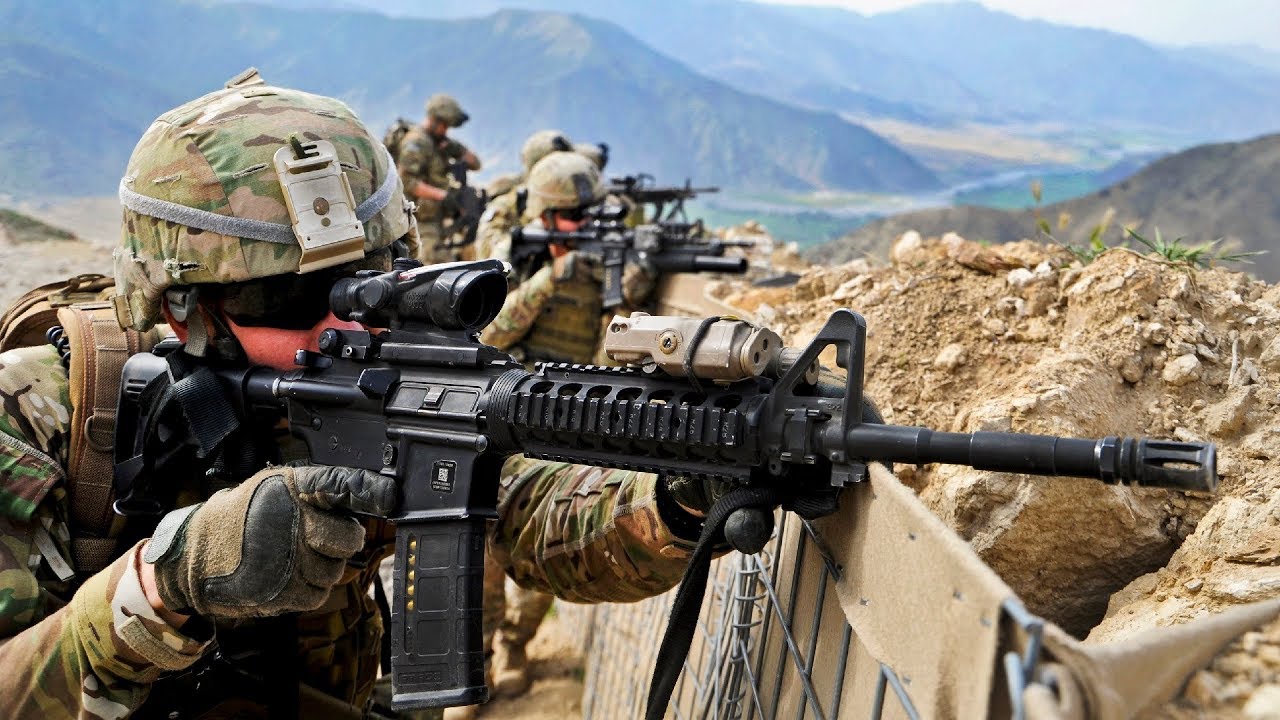 [Speaker Notes: Instructor Comments
 Necessity exists when a hostile act occurs or when a force demonstrates hostile intent.  When such conditions exist, use of force in self-defense is authorized while the force continues to commit hostile acts or exhibit hostile intent.  (CJCSI 3121.01B, Encl. A, para. 4.a.2)
 ALL necessary means available and all appropriate actions may be used in self-defense.  (CJCSI 3121.01B, Encl. A, para. 4.a.)]
Principles of Self-Defense#3 - proportionality
PROPORTIONALITY: 
 Use of force should be sufficient to respond decisively to
 Hostile acts or
 Demonstrations of hostile intent
Use of Force MAY exceed:
 Means and intensity of the hostile act or hostile intent
BUT
 Nature, Duration, and Scope of force used should not exceed what is REQUIRED
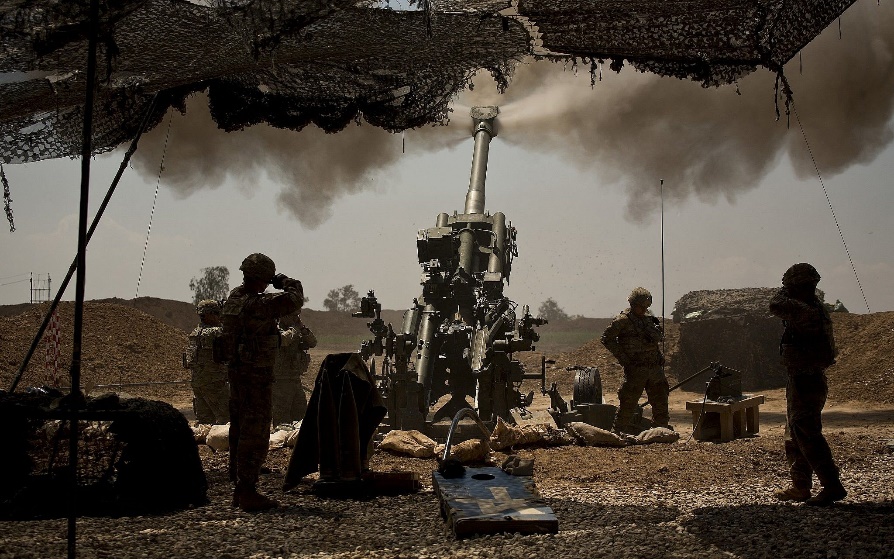 [Speaker Notes: Instructor Comments
 The use of force in self-defense should be sufficient to respond decisively to hostile acts or demonstrations of hostile intent. (CJCSI 3121.01B, Encl. A, para. 4.a.(3))
 Such use of force may exceed the means and intensity of the hostile act or hostile intent, but the nature, duration and scope of force used should not exceed what is required. (CJCSI 3121.01B, Encl. A, para. 4.a.(3)) 
 The concept of proportionality in self-defense should not be confused with attempts to minimize collateral damage during offensive operations. (CJCSI 3121.01B, Encl. A, para. 4.a.(3))
 ALL necessary means available and all appropriate actions may be used in self-defense.  (CJCSI 3121.01B, Encl. A, para. 4.a.)]
Self-Defense Procedures
PURSUIT 
  Authority to pursue and engage:
 Forces that have committed hostile acts 
 Forces that have demonstrated hostile intent
	IF:
 Those forces CONTINUE to commit hostile acts OR
 Demonstrate hostile intent
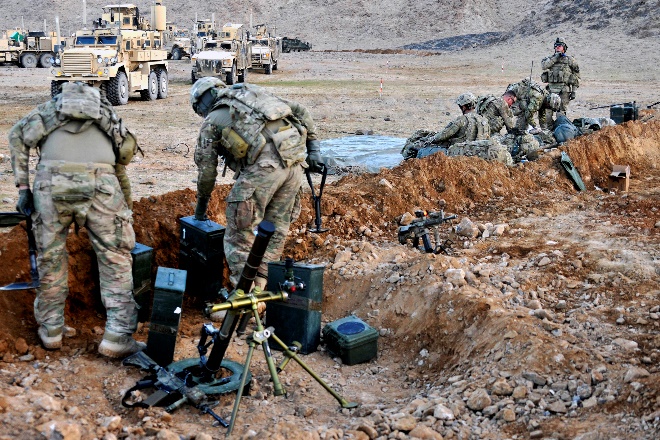 [Speaker Notes: Instructor Comments 
 Self-defense includes the authority to pursue and engage forces that have committed a hostile act or demonstrated hostile intent, if those forces continue to commit hostile acts or demonstrate hostile intent.  (CJCSI 3121.01B, Encl. A, para. 4.b.) 
 ALL necessary means available and all appropriate actions may be used in self-defense.  (CJCSI 3121.01B, Encl. A, para. 4.a.)]
Escalation of Force and Self-Defense
The traditional role of EOF is to help determine the proportional application of force in self-defense situations.

EOF gives Soldiers tools to make decisions about how to de-escalate a situation while also providing them with the ability to defend themselves in the event of a hostile act or demonstrated hostile intent, when time and circumstances permit

An example of EOF steps are “the five S’s”: (1) Shout, (2) Show,  (3) Shove, (4) Shoot (warning shot, if authorized), (5) Shoot (aimed shot)

When time and circumstances permit, EOF steps are used to de-escalate the situation in order to diffuse, or eliminate, the threat without resorting to deadly force
[Speaker Notes: Instructor Comments
 Explain EOF definition
Escalation of force procedures essentially follow self-defense rules.  
 Where a hostile act or demonstration of hostile intent makes the use of force (including deadly force) authorized, use only that force necessary to neutralize the threat. 
 Escalation of force procedures are NOT limitations on self-defense.
 Escalation of force procedures are NOT limitations on the right of self-defense when force is necessary to defend against a hostile act or demonstrated hostile intent.
 Escalation of force procedures may minimize loss of life and unnecessary suffering.
 Where time and circumstances allow employment of means short of deadly force without endangering Soldiers, escalation of force procedures may minimize the loss of life and prevent unnecessary suffering.
 Different Models:
Soldier On Foot against Dismounted Person: Apply the 5 Ss (Show weapon, Shout, Shove, Shoot to warn, Aimed shot). 
Against Vehicle Threats: Use graduated warnings to deter vehicles from showing HI. Examples: Signs at 300 meters, rumble strips at 200 meters, barrier slalom at 100 meters, megahorns at 75 meters.
 EOF techniques can be utilized in order to evaluated the situation and determine whether or not there is a hostile act/hostile intent. Evaluating a potential threat in a combat environment, particularly during recent armed conflicts, is often difficult. Executing EOF steps in order to better evaluate a perceived threat may assist a Soldier in determining whether or not a hostile act/hostile intent has been demonstrated.
* See the Army Lawyer (April 2008 ed.) article “The Threat Assessment Process (TAP): The Evolution of Escalation of Force,” by then-Lieutenant Colonel Randall Bagwell for an in-depth analysis of the TAP concept.]
Escalation of Force and Mission Analysis
Escalation of Force 
 EOF procedures are part of mission analysis.
 EOF procedures are NOT a step-by-step process, but a range of options.
 EOF procedures DO NOT apply to Declared Hostile Forces.
 EOF procedures ARE NOT a substitute for, but are a part of, ROE.
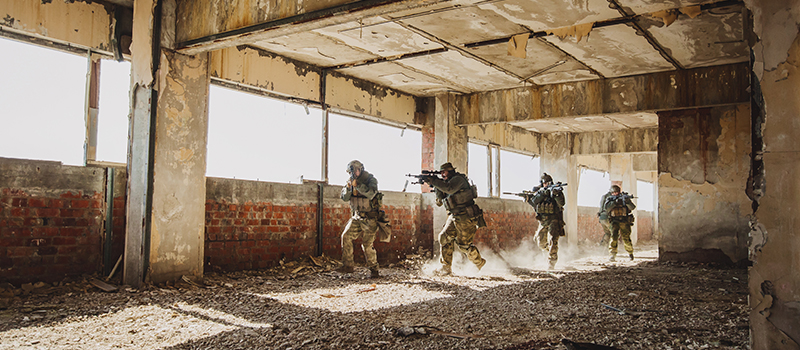 [Speaker Notes: Instructor Comments 
 Escalation of force procedures are part of mission analysis.
 Escalation of force procedures necessarily depend upon the tactical situation and the time and resources available. Leaders should consider the full range of visible, audible, and physical means available, and then plan, publish, and train on the escalation of force procedures prior to mission execution.
 Escalation of force procedures are not a step-by-step procedure, but offer a menu of options.
 Escalation of force steps are usually listed from least to most deadly, but are not intended to require sequential application. Soldiers may move up and down the list, as necessary, to achieve the desired effect. Where necessary for self-defense, Soldiers should not hesitate to jump directly to deadly force.
 The goal of EOF is to use that amount of force necessary for the situation.
 Explain EOF Procedures: Display visual warning; use audible warning; show weapon and demonstrate intent to use; block access; physically detain person; fire warning shot – if authorized; fire disabling shots (against vehicles); and engage with deadly force.
 Escalation of force procedures do not apply to “declared Hostile Forces.”
 When a force has been declared as a “Hostile Force” by an appropriate US authority, there is no requirement for a Soldier to apply escalation of force procedures.  Soldiers may engage members of a declared hostile force with deadly force, unless (1) they have specifically been ordered not to do so for operational reasons; (2) the declared hostile force attempts to surrender; (3) is wounded and out of the fight; or (4) captured. 
 Escalation of force procedures are not a substitute for, but are a part of, Rules of Engagement (ROE).
 EOF is an aspect of ROE that helps Commanders and Soldiers apply the ROE principles of self-defense (de-escalation, necessity, and proportionality).  However, Commanders and Soldiers must understand that ROE may limit escalation of force options.  For example, warning shots may not be authorized by the rules of engagement.]
Mission-Specific ROE
Supplemental measures allow commanders to tailor ROE for mission accomplishment 

 Two Types of Supplemental Measures:
 (1) Those that require SECDEF or COCOM approval 
 (2) Those that allow commanders to place LIMITS on the use of force

 Unless specifically RESTRICTED by the LOW or ROE, commanders may use ANY weapon or tactic for mission accomplishment
[Speaker Notes: Instructor Comments  
 Supplemental measures allow commanders to tailor ROE for mission accomplishment during the conduct of DOD operations.  (CJCSI 3121.01B, Encl. I)
 There are two types of supplemental measures: 
 (1) those supplemental measures that specify certain actions that require SECDEF/COCOM approval and 
 (2) those measures that allow commanders to place limits on the use of force during the conduct of certain actions.  Enclosure I provides ROE supplemental measures guidance.  (CJCSI 3121.01B, Encl. I)
 SROE are designed to be PERMISSIVE in nature.  
 Unless a specific weapon or tactic requires SECDEF or combatant commander approval, or unless a specific weapon or tactic is restricted by an approved supplemental measure [or by the LOW or ROE], commanders may use any lawful weapon available for mission accomplishment. (CJCSI 3121.01B, Encl. I)]
Mission-Specific ROE
Commanders CAN use supplemental measures to place limits on the use of force 

 May be used by Commanders to LIMIT an INDIVIDUAL’s exercise of self-defense
 In the context of exercising right & obligation of UNIT self-defense

 May be used by Commanders to RESTRICT approved ROE
 Requires notification to SECDEF and CJCS
[Speaker Notes: Instructor Comments
 Supplemental measures may also be used by unit commanders to limit individual self-defense by members of their unit, when in the context of exercising the right/ obligation of unit self-defense. (CJCSI 3121.01B, Encl. I)
 Use examples to illustrate ROE supplemental measures.
 Commanders at all levels may use supplemental measures to restrict ROE, when appropriate. Commanders shall notify the SECDEF, through the CJCS, as soon as practicable, of restrictions (at all levels) placed on SECDEF-approved ROE. (CJCSI 3121.01B, Encl. I)
 In time-critical situations, make SECDEF notification concurrently to the CJCS. When concurrent notification is not possible, notify the CJCS as soon as practicable after SECDEF notification.  (CJCSI 3121.01B, Encl. I)]
ROE Training Methodology
CRAWL: JA Briefing 

WALK: Vignette unit training by Chain of Command and/or JA

RUN: ROE integrated  into STX/unit training

Training = Confidence
[Speaker Notes: Instructor Comments
 “Unit commanders at all levels shall ensure that individuals within their respective units understand and are trained on when and how to use force in self-defense.” CJCSI 3121.01B, Encl A, para. 1.b.
 Mission-specific ROE for training purposes, including supplemental measures, are essential and should be incorporated into the planning process (with proactive JA involvement).
 A briefing from the JA is rarely sufficient to achieve adequate training. This is also a great opportunity to utilize 27Ds.]
Summary
Knowing the SROE is VITAL to readiness & mission accomplishment
Know WHAT, WHEN, WHERE, and HOW to use force
The SROE Framework
Training = Confidence
Every Soldier must understand their right to self-defense, subject to the commander’s guidance, the applicable ROE, and the restrictions issued by the appropriate authorities and be prepared to receive theater and mission specific ROE
Hostile Act, Hostile Intent & Declared Hostile Forces
Principles of Self-Defense
Principles of Escalation of Force
SROE are FUNDAMENTALLY PERMISSIVE in nature
Unless specifically RESTRICTED by the LOW or ROE, commanders may use ANY weapon or tactic for mission accomplishment
Mission Specific ROE
[Speaker Notes: Instructor Comments
 Review basic ROE framework and concepts on the use of force.
 Review Inherent right of self-defense.
 Include comment on the principles of escalation of force – particularly how it relates to current operations.
 Discuss briefly the permissive nature of the SROE and the guidance on lawful weapons and tactics.]
Questions?
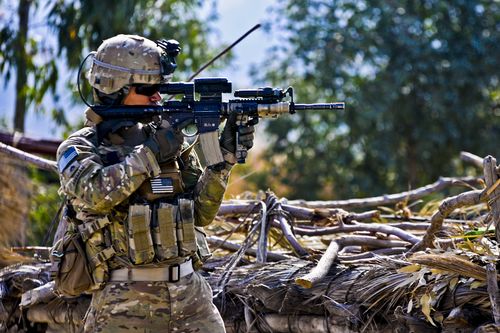 [Speaker Notes: Instruction Note
Questions or comments about this briefing may be referred to the Educational Technology Distributed Learning (ETDL) Division, The Judge Advocate General’s Legal Center and School by going to https://jagu.army.mil, logging on to JAG University, and submitting a helpdesk ticket.]